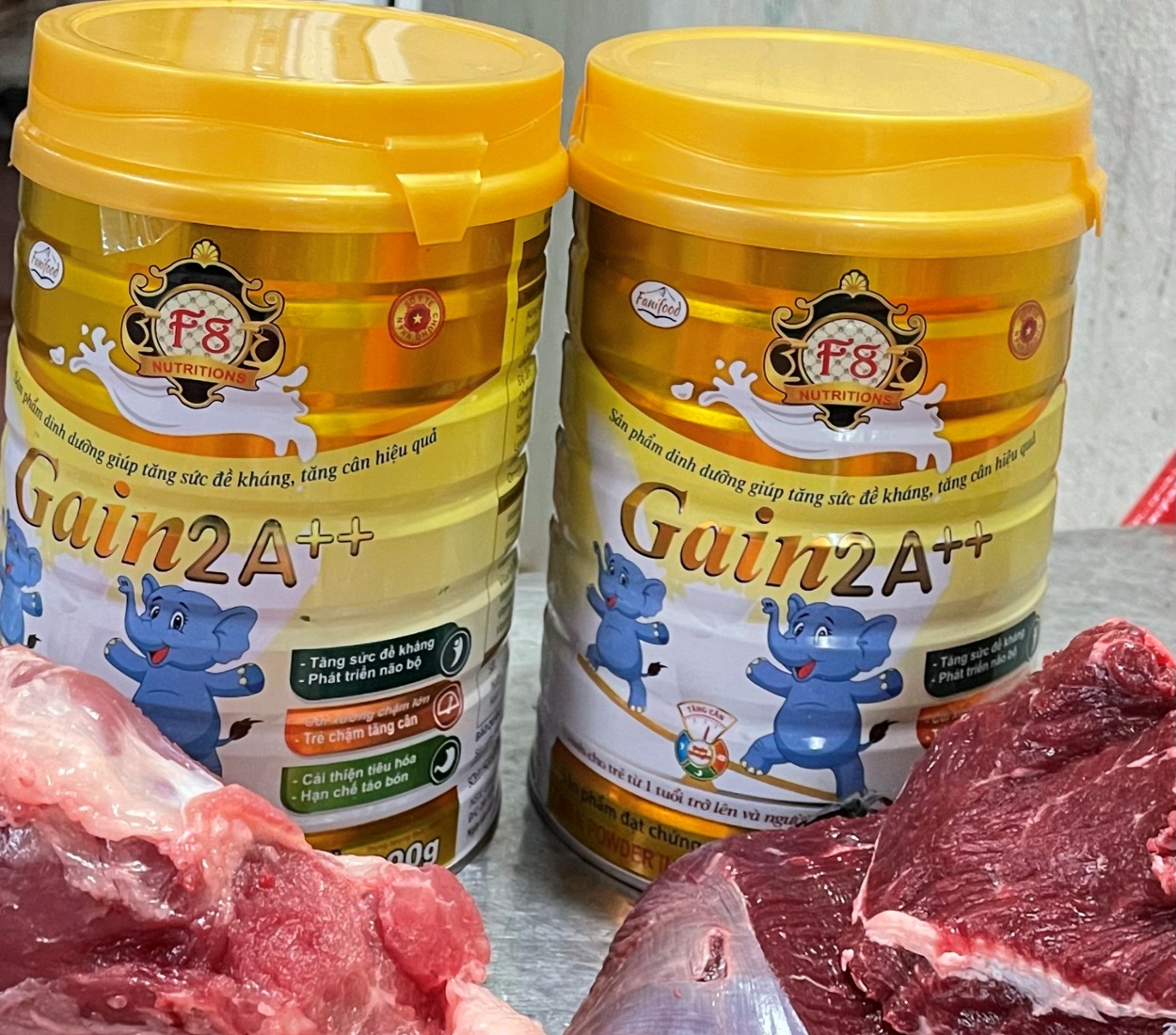 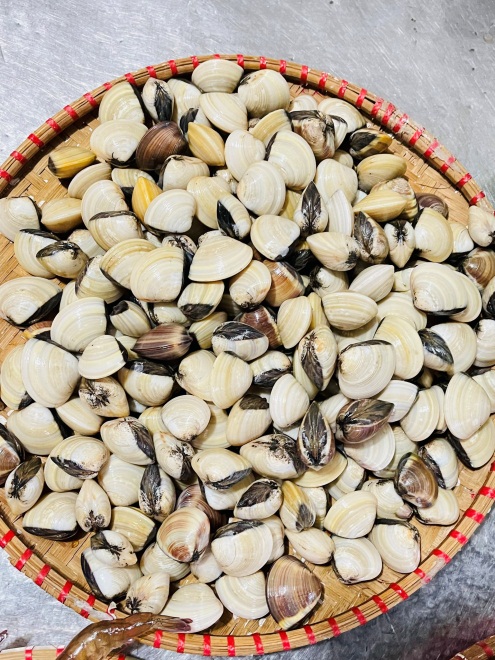 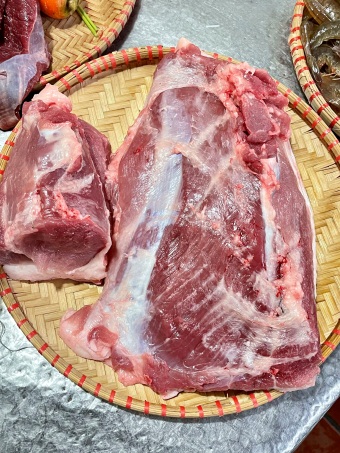 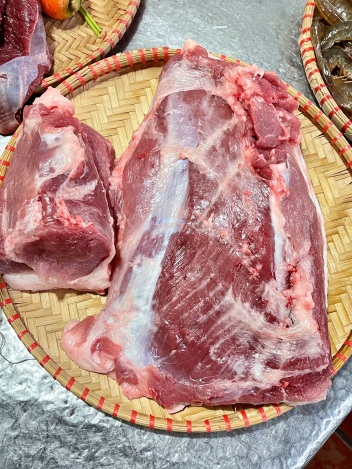 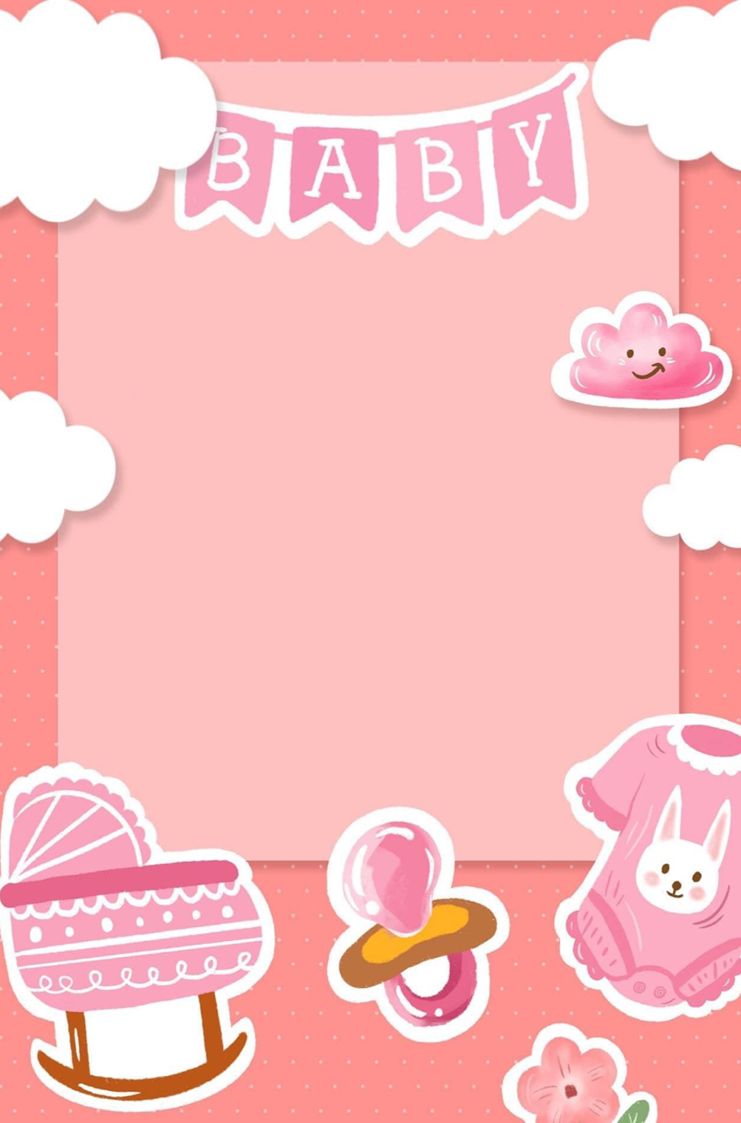 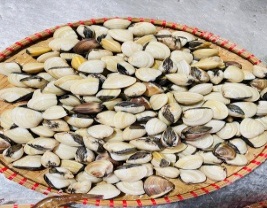 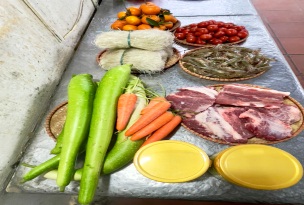 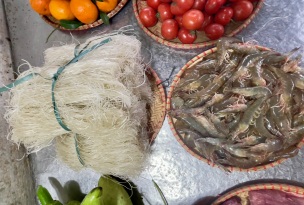 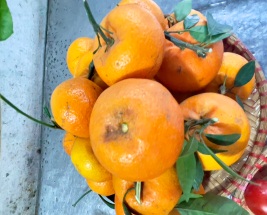 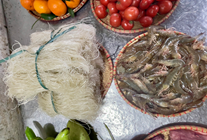 Thực đơn ngày 01-3-2024
MN Ánh Dương Xanh
Bữa đệm sáng
- Sữa bột Grow
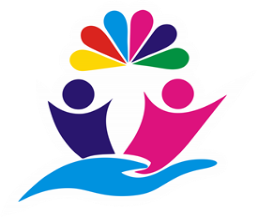 Bữa trưa
     - Tôm thịt sốt cà chua
     - Canh bầu, tôm.
     - Quýt ngọt
Bữa phụ chiều
Miến tôm, thịt
Sữa bột
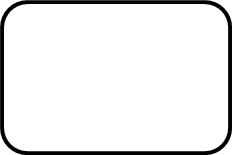 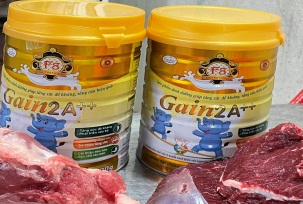 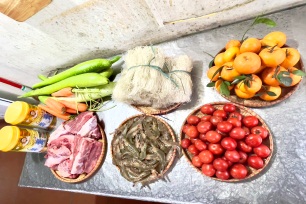 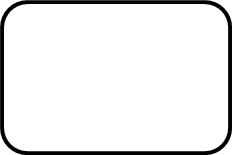 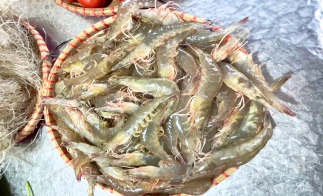